Ch. 6.3 Periodic Trends
III. Periodic Trends
A. Periodic Law
When elements are arranged in order of increasing atomic #, elements with similar properties appear at regular intervals.
B. Chemical Reactivity
Families
Similar valence e- within a group result in similar chemical properties
B. Chemical Reactivity
Alkali Metals
Alkaline Earth Metals
Transition Metals
Halogens
Noble Gases
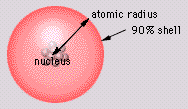 © 1998 LOGAL
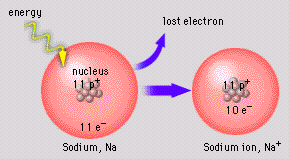 © 1998 LOGAL
C. Other Properties
Atomic Radius
size of atom
First Ionization Energy
Energy required to remove one e- from a neutral atom.
Melting/Boiling Point
D. Atomic Radius
Atomic Radius
K
Na
Li
Ar
Ne
C. Johannesson
D. Atomic Radius
Atomic Radius
Increases to the LEFT and DOWN
D. Atomic Radius
Why larger going down?
Higher energy levels have larger orbitals
Shielding - core e- block the attraction between the nucleus and the valence e-
Why smaller to the right? 
Increased nuclear charge without additional shielding pulls e- in tighter
E. Ionization Energy
First Ionization Energy
He
Ne
Ar
Li
Na
K
C. Johannesson
E. Ionization Energy
First Ionization Energy
Increases UP and to the RIGHT
E. Ionization Energy
Why opposite of atomic radius?
In small atoms, e- are close to the nucleus where the attraction is stronger
Why small jumps within each group?
Stable e- configurations don’t want to lose e-
E. Ionization Energy
Successive Ionization Energies
Large jump in I.E. occurs when a CORE e- is removed.
Mg			1st I.E.		736 kJ
					2nd I.E.		1,445 kJ
	Core e-			3rd I.E.		7,730 kJ
E. Ionization Energy
Successive Ionization Energies
Large jump in I.E. occurs when a CORE e- is removed.
Al			1st I.E.		577 kJ
					2nd I.E.		1,815 kJ
					3rd I.E.		2,740 kJ
	Core e-			4th I.E.		11,600 kJ
F. Melting/Boiling Point
Melting/Boiling Point
Highest in the middle of a period.
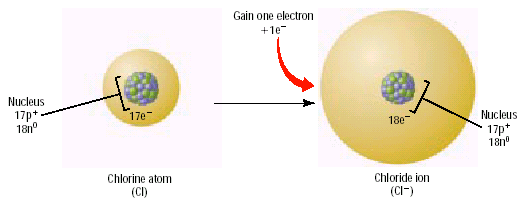 © 2002 Prentice-Hall, Inc.
G. Ionic Radius
Ionic Radius
Cations (+)
lose e-
smaller
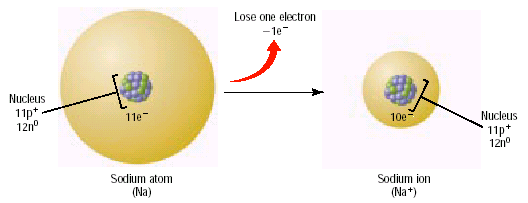 Anions (–)
gain e-
larger
C. Johannesson
H. Electronegativity
Electronegativity
A measure of the ability of a specified     atom to attract electrons in a molecule
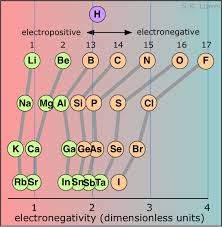 H. Electronegativity
Electronegativity
Increases UP and to the RIGHT
Examples
Which atom has the larger radius?
Be or	Ba
Ca	 or	Br
Ba
Ca
Examples
Which atom has the higher 1st I.E.?
N	or	Bi
Ba	or	Ne
N
Ne
Examples
Which atom has the higher melting/boiling point?
Li	or	C
Cr	or	Kr
C
Cr
Examples
Which particle has the larger radius?
S	or	S2-
Al	or	Al3+
S2-
Al